МБДОУ «Детский  сад  №1 «Колокольчик»
Ежегодный Всероссийский урок «Эколята
-молодые защитники природы»


Воспитатель:
 Пузина Н.В.




2020-2021 уч.г.
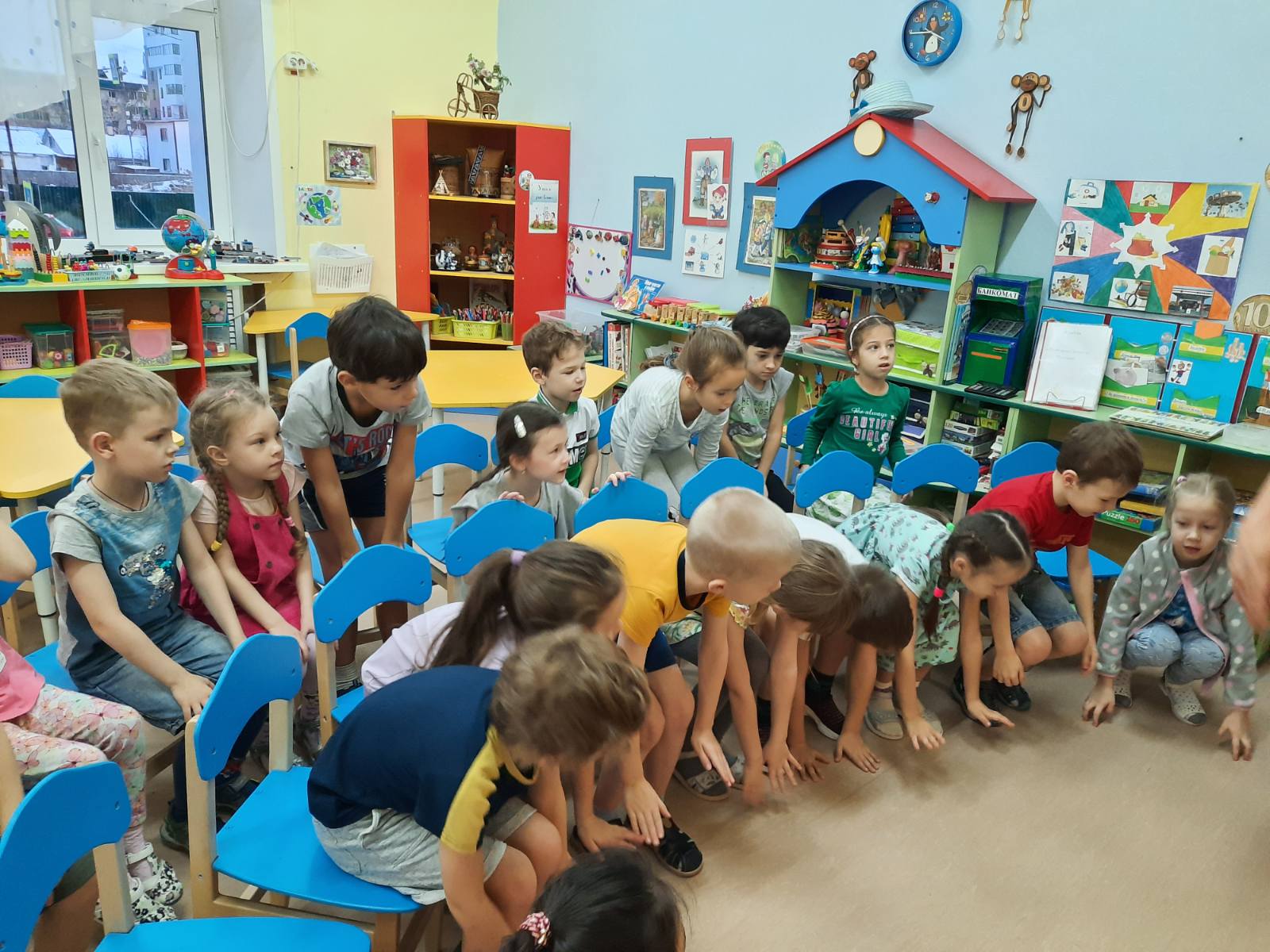 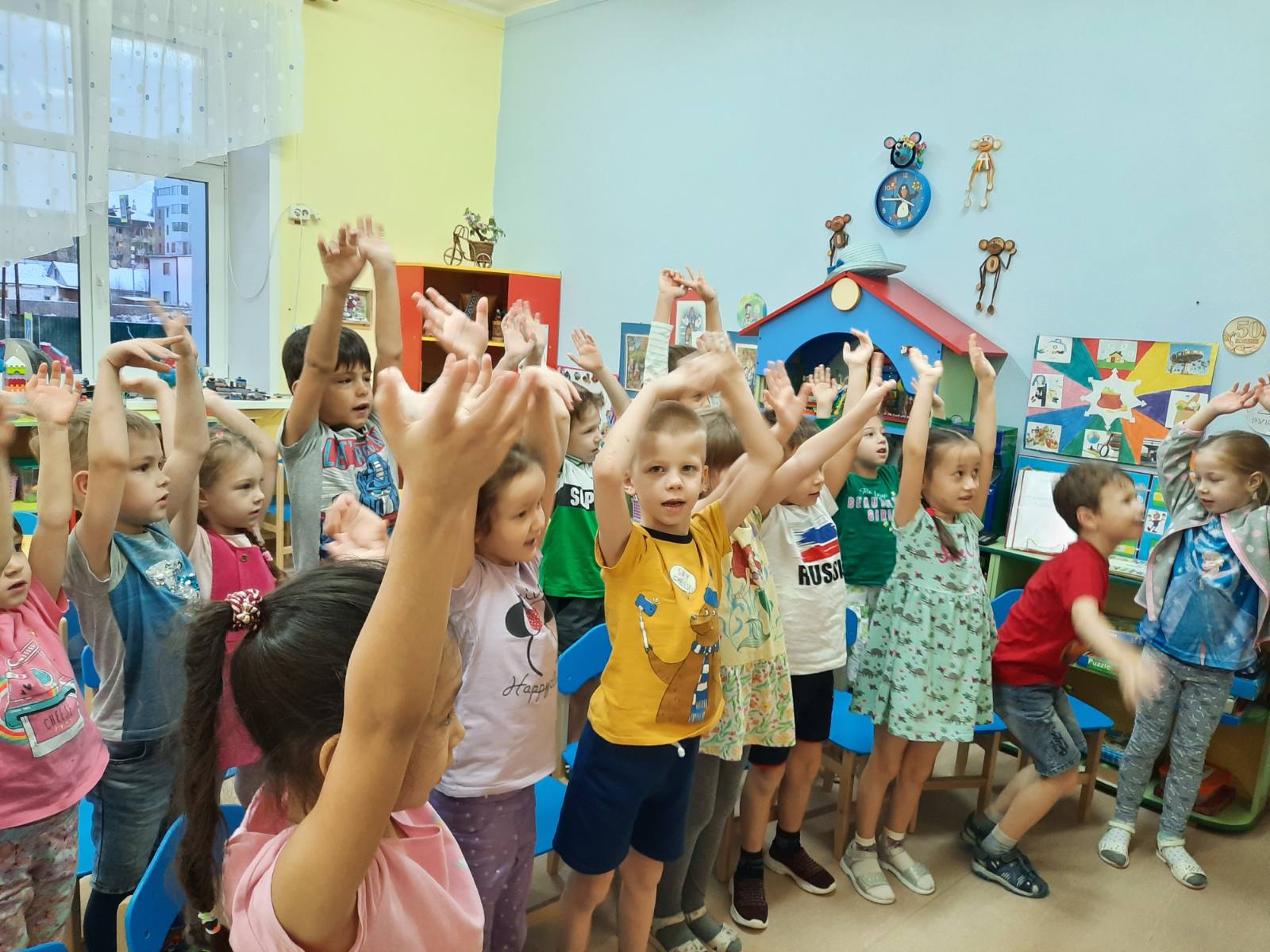